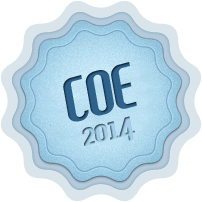 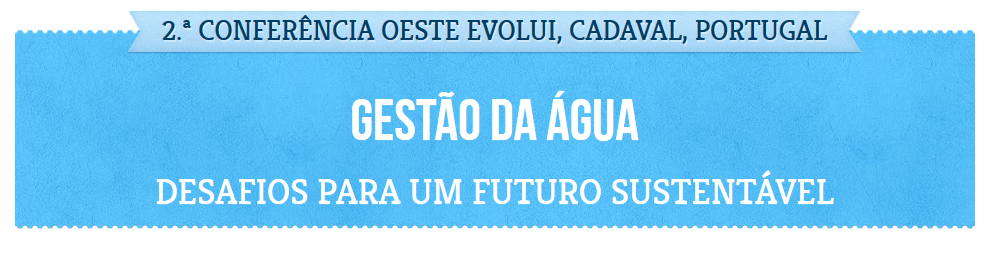 O DIREITO À ÁGUA
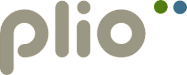 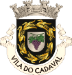 PAINEL  II – O Valor da Água  - PEDRO KRUPENSKI
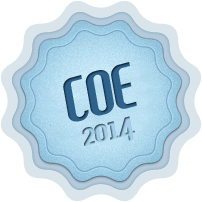 O DIREITO À ÁGUA
Há várias e muito ricas abordagens possíveis a este tema.

Vou cingir-me à abordagem da cooperação internacional para o desenvolvimento segundo a qual tem que ser assegurada: 

“a capacidade de uma população salvaguardar o acesso sustentável a quantidades adequadas e de qualidade aceitável de água para manter os meios de sustento, o bem-estar humano e o desenvolvimento socioeconómico, para garantir a proteção contra a contaminação da água e os desastres a ela relacionados, e para preservar os ecossistemas em um clima de paz e estabilidade política” – a segurança hídrica
A DIMENSÃO DO PROBLEMA
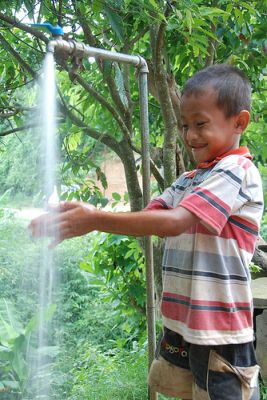 Atualmente 750 milhões de pessoas não têm acesso potável, enquanto cerca de 2 milhões de crianças abaixo dos cinco anos morrem a cada ano por falta de água potável e de saneamento adequado.
 
Estima-se que a procura de água cresça em 40% até 2030 e que 1,8 mil milhões de pessoas (1/6 da população mundial), em breve, vivam em países ou regiões afetadas pela escassez hídrica.
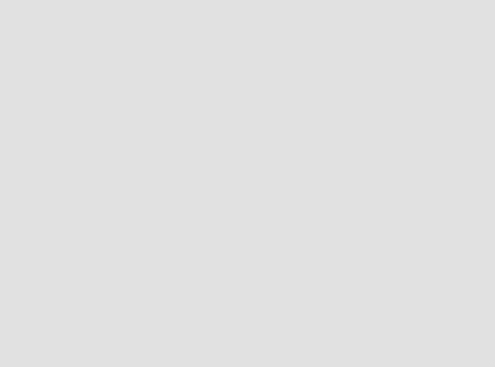 A ONU afirma que daqui a 17 anos (2030), a procura por água vai superar a oferta em mais de 40%. Em 2050 a situação será pior pois a população mundial será de 9 mil milhões de habitantes.
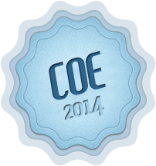 2
x
DIREITO À ÁGUA
ALGUNS RISCOS REAIS
Alterações climáticas (cheias mais intensas e secas mais longas)

Crescimento populacional 
 
Rápida urbanização e  pressão populacional

Ineficácia dos sistemas de aproveitamente de águas tratadas (Tóquio 80% em 1945 e 3% em 2010)

TTIP (destruição – fracking – e privatização)
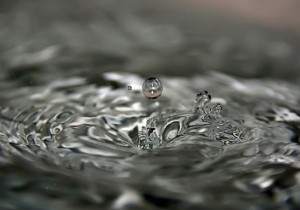 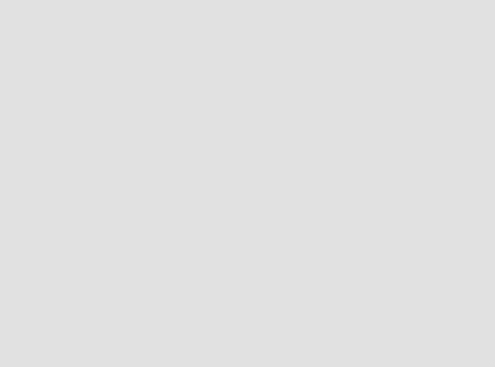 Água como comodity – especulação financeira

A utilização da água como “arma” (Israel e Cisjordância)
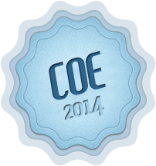 3
x
DIREITO À ÁGUA
ALGUMAS MEDIDAS …
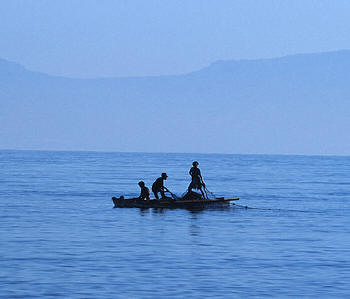 O direito à água e ao saneamento como Direito Humano (ONU)

Integrado na UE como política comunitária e externa (ICE “Right to Water”)

Integração na Agenda Pós-2015 

	ODS
	Localização da Universalidade
	Força Vinculativa … precisa-se!
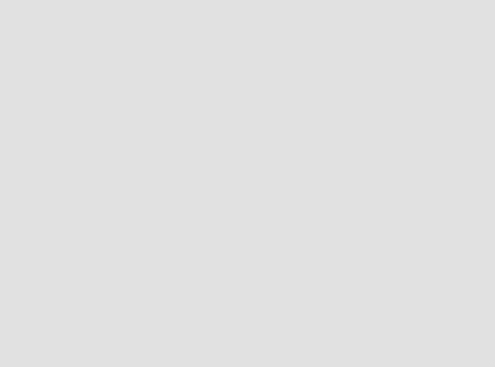 “A legislação não modificará o coração, mas restringirá os sem coração” 
Martin Luther King
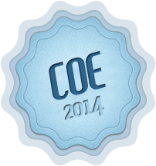 4
x
DIREITO À ÁGUA
E NÓS COMO INDIVIDUOS?
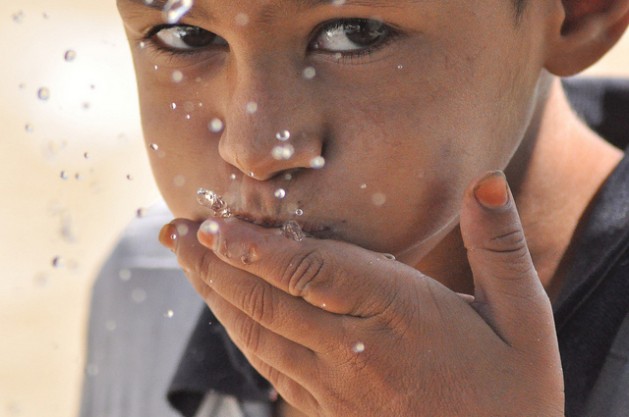 Sabendo que, em média:
- São precisos 155 litros de água para fazer um litro de cerveja?
- São necessários 1.600 litros de água para produzir 1 kg de arroz? 
- São precisos 43 mil litros de água para produzir 1 kg de carne bovina?
- São precisos 10 mil litros de água para fabricar umas calças de ganga? 
- São precisos 60 mil litros de água para produzir um carro?
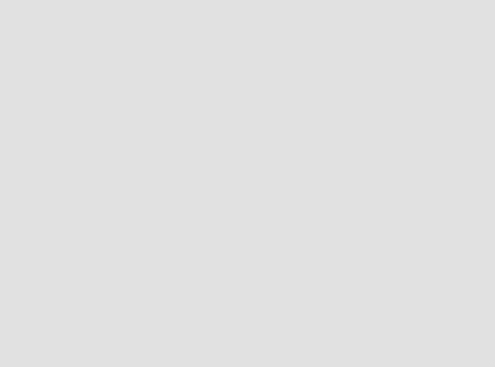 … A mudança de hábitos para um consumo responsável ditará o rumo!
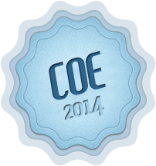 5
x
DIREITO À ÁGUA
CONTACTO
OBRIGADO!
PEDRO KRUPENSKI
InstituiçãoOikos – Cooperação e Desenvolvimento
Emailpedro.krupenski@oikos.pt 
Sitewww.oikos.pt
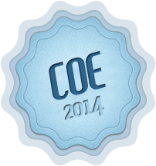 6
x
DIREITO À ÁGUA